~~~ Jefferson’s Monticello ~~~
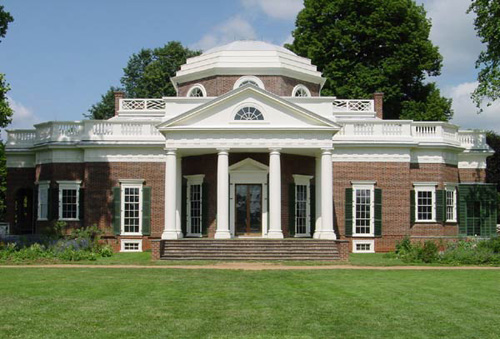 Aerial View
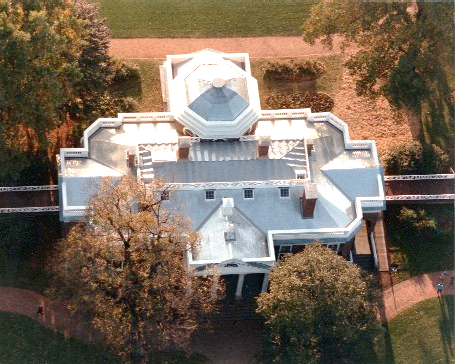 Main Entrance – Why in the rear?
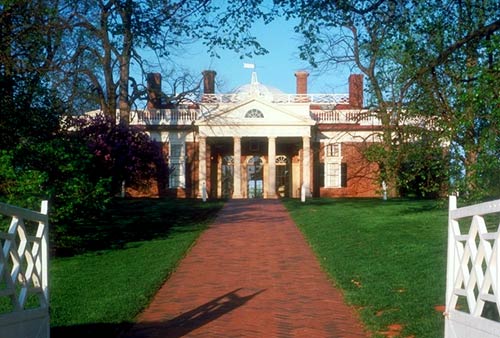 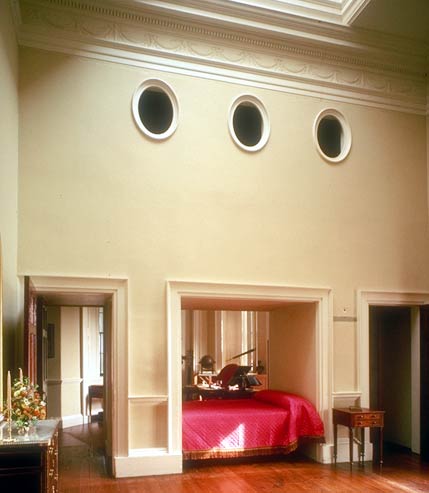 A bed in the wall conserved space.  

The “portholes” provided ventilation for off-season wardrobe.
Desk with letter copier
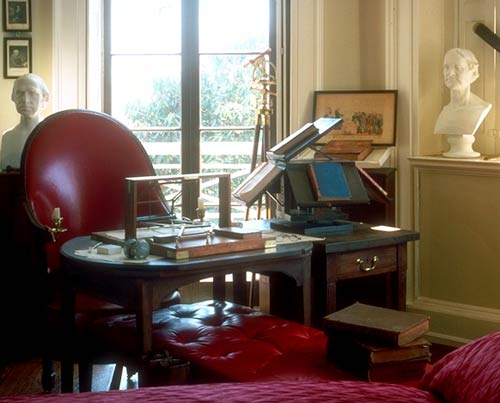 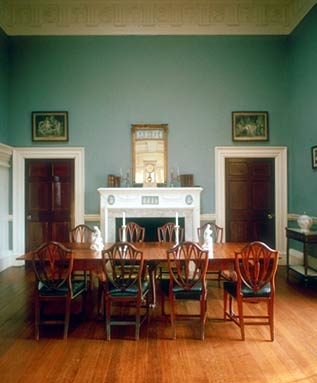 Dining Room
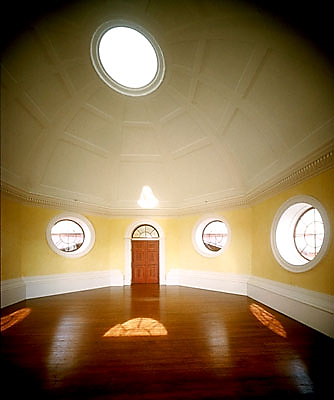 2nd floor octagonal room with an oculus.
  
Does this look familiar?
Access to upper rooms by balcony
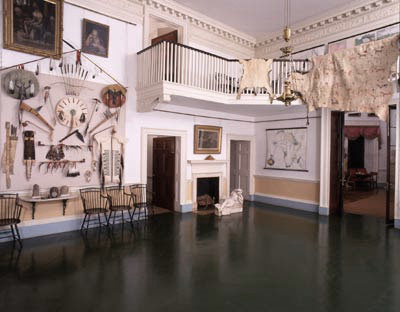 When the Library of Congress burned he donated his book collection to re-start the library.
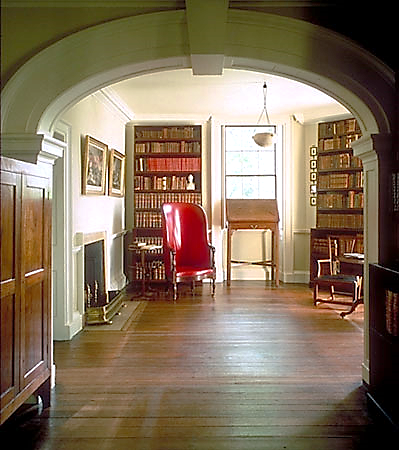 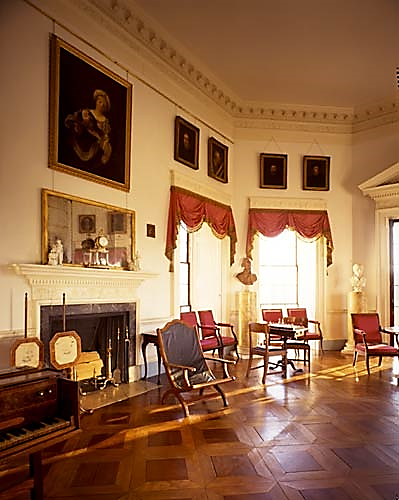 Sitting room with a harpsichord.

This room is below the 2nd floor room with the dome!
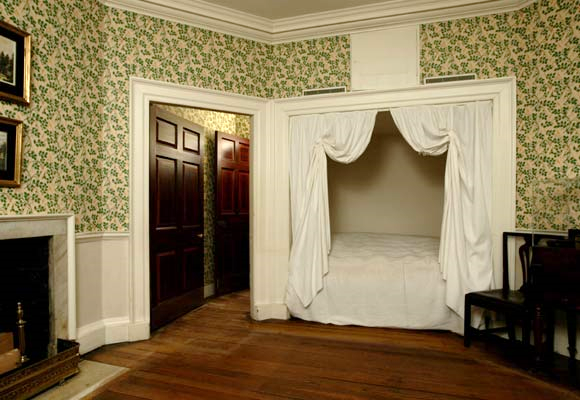 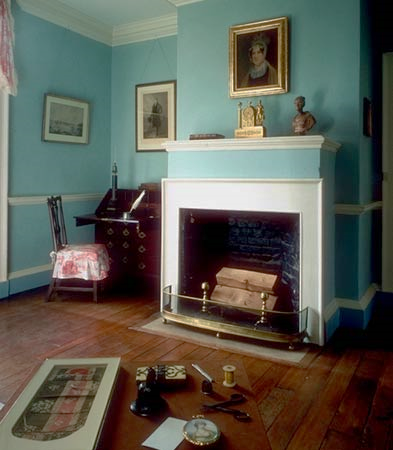 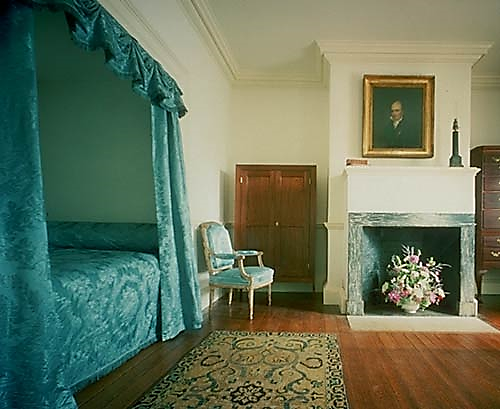 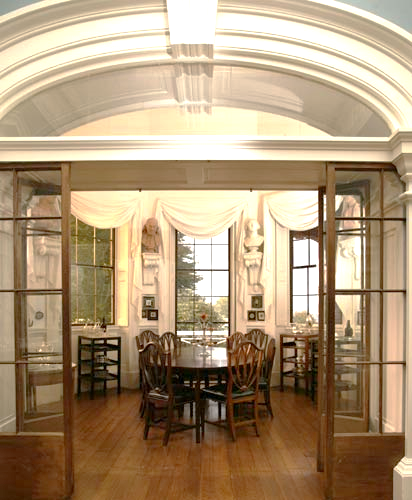 The breakfast nook was closed off in the winter to conserve heat.